Prebacivanje obračuna iz COP-a u PPIA
Silvija Đirlić
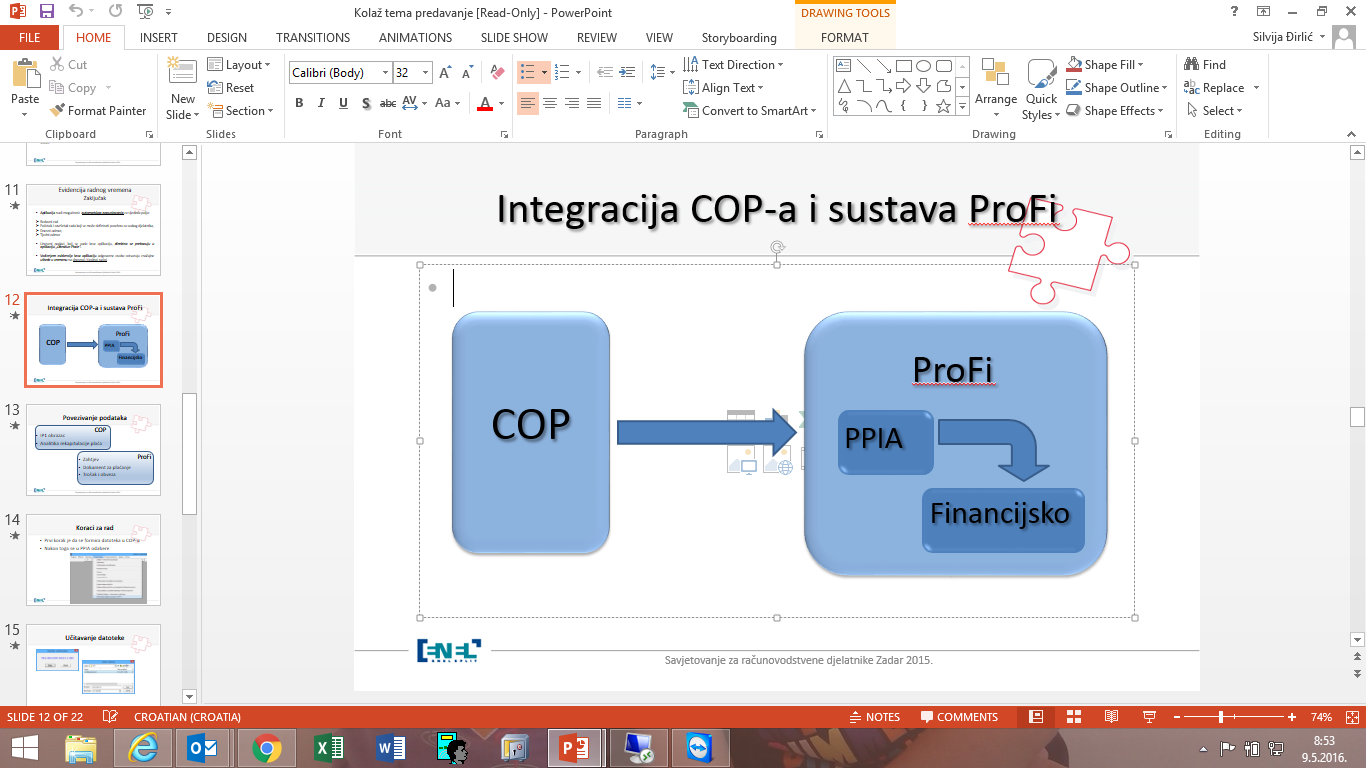 COP          PROFI
Proces se sastoji od 3 dijela:

Izrada obračuna u COP-u te formiranje xml datoteke za izvješće Izviješće obrasca za sve zaposlenike
Učitavanje formiranog xml-a u ENEL-ovu aplikaciju Obračun plaća te obrada podataka
 Prebacivanje u ENEL-ovu aplikaciju PPIA
1.Izrada obračuna
Izrada obračuna u COP-u
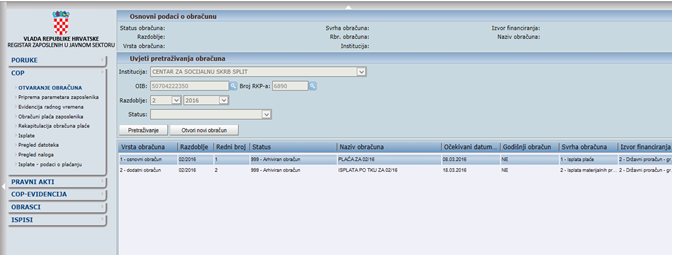 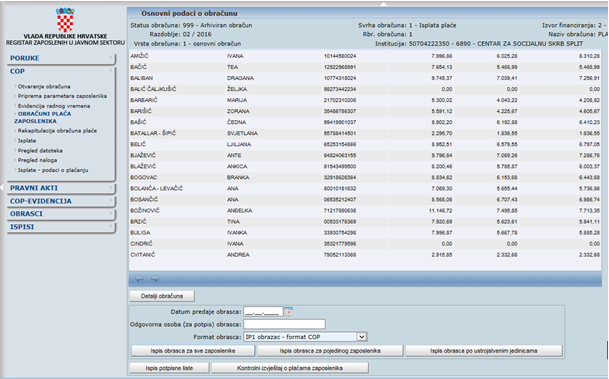 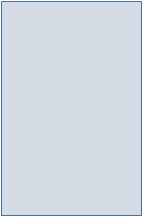 1.Izrada obračuna
Izabiremo opciju Ispis obrasca za sve zaposlenike, fajl   želimo formirati kao xml
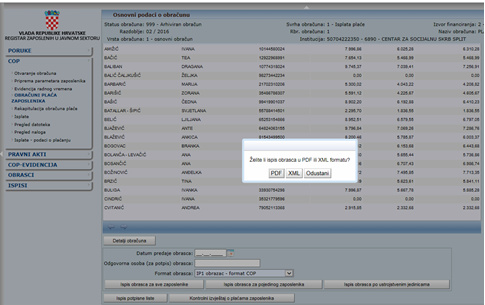 1.Izrada obračuna
Po želji izabiremo gdje želimo snimiti fajl ( na ekran ili negdje drugo ) te smo dobili dokument imena Izvjesce obrasca za sve zaposlenike.xml
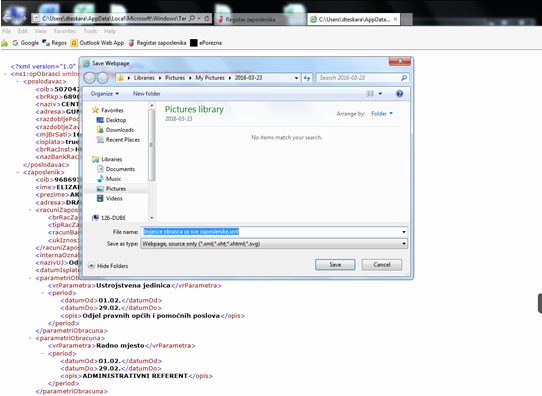 2.Obrada podataka
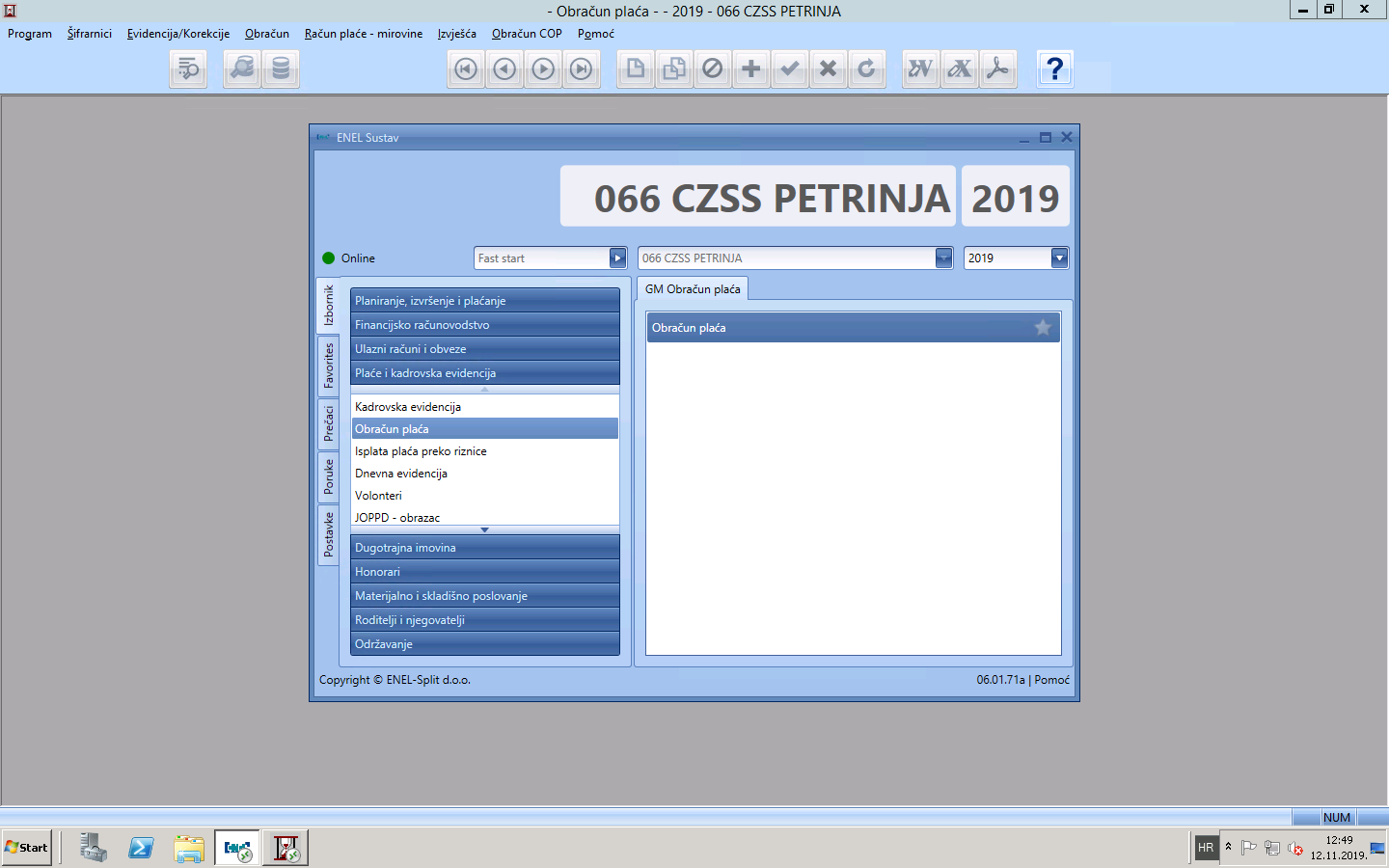 2.Obrada podataka
Učitavanje xml-a u Obračun plaće te obrada podataka

U Obračun plaće je dodan novi podmeni  Obračun COP:
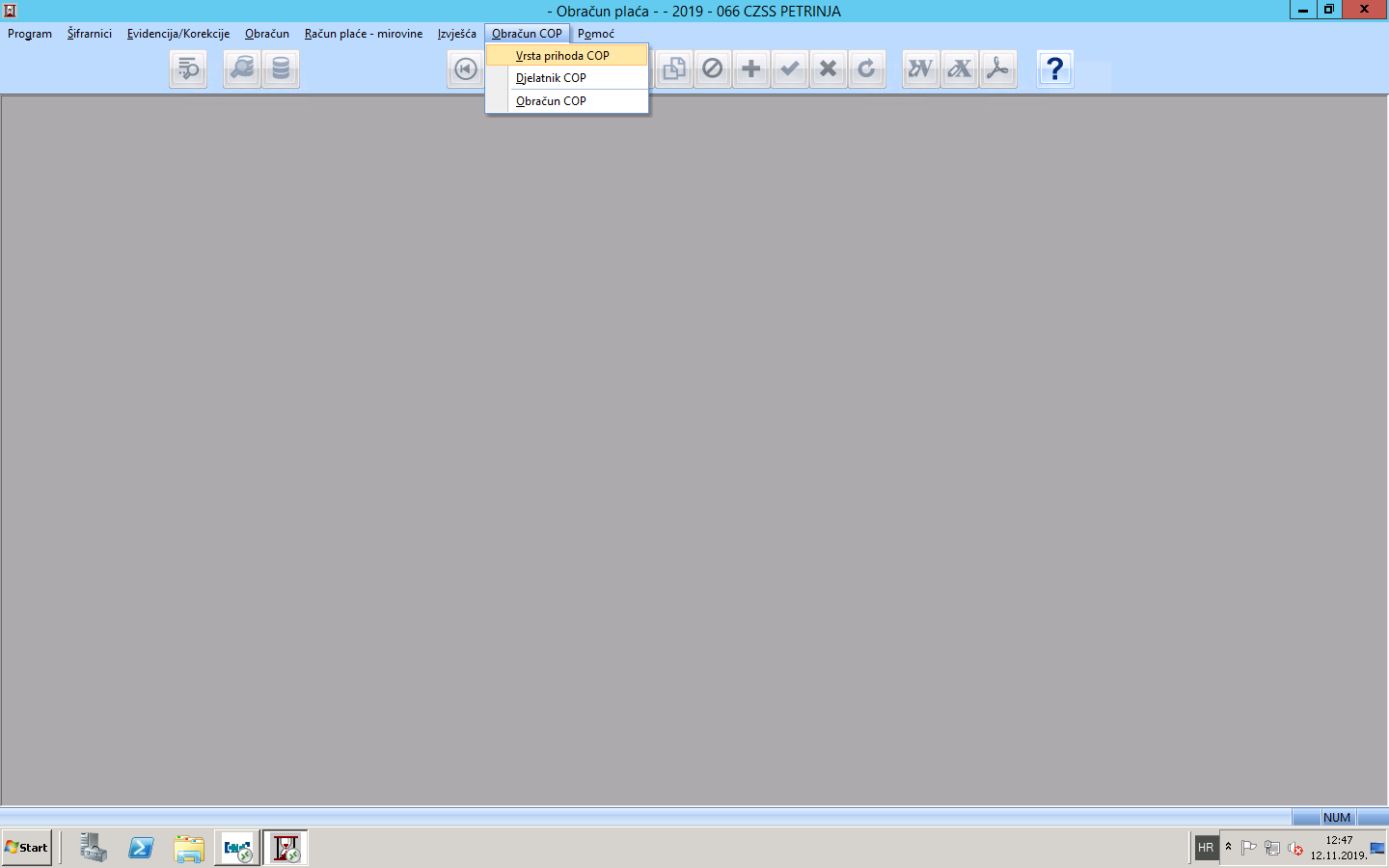 2.Obrada podataka
Osnovni preduvjet je da imate popunjene šifrarnike:                                                  	-Računi ( mora biti usklađen sa istoimenim šifrarnikom u aplikaciji PPIA ) 
	-Virmani HUB3 polje Račun obveze:
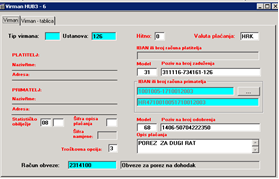 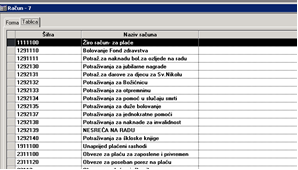 2.Obrada podataka
Vrsta prihoda COP
Ukoliko nisu popunjena, potrebno je  popuniti polja Šifra konta za konta troška, šifra virmana za doprinose u polju Virman te Tip virmana kod neoporezivih isplata. Polja se jednostavno popunjavaju na način da se pozicioniramo u potrebno polje te sa funkcijom F10 pozove tablica i izabere se potrebni podatak.
2.Obrada podataka
2.Obrada podataka
Djelatnik COP 
Tablica u kojoj provjeravamo da li su nam popunjeni svi podatci.
Postoji mogućnost 
da nije popunjen OIB
djelatnika ili IBAN te ga
popunimo na način da
sa F10 podignemo 
pomoćnu tablicu te 
izaberemo traženi 
podatak.
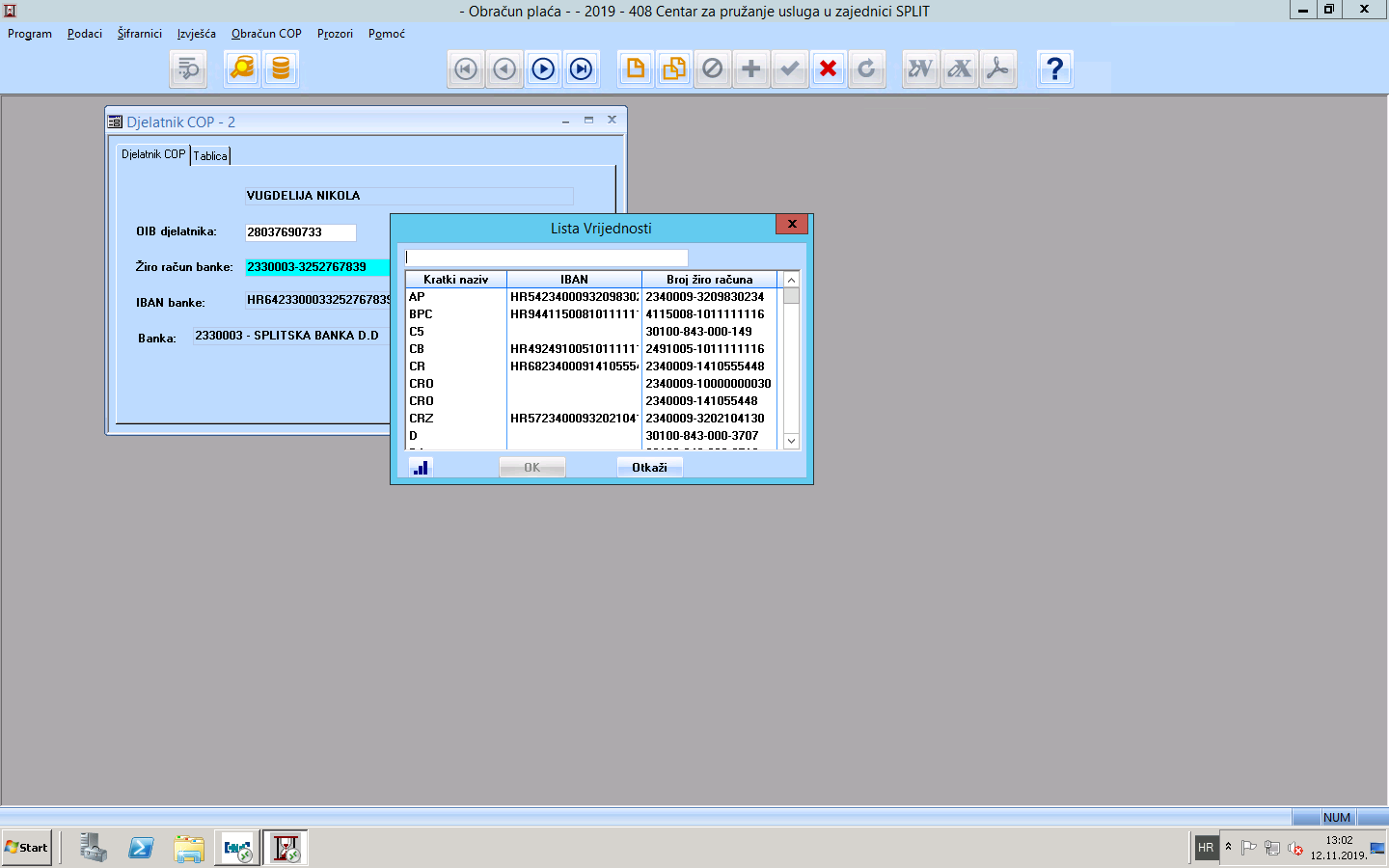 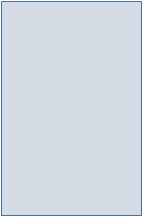 2.Obrada podataka
Obračun COP
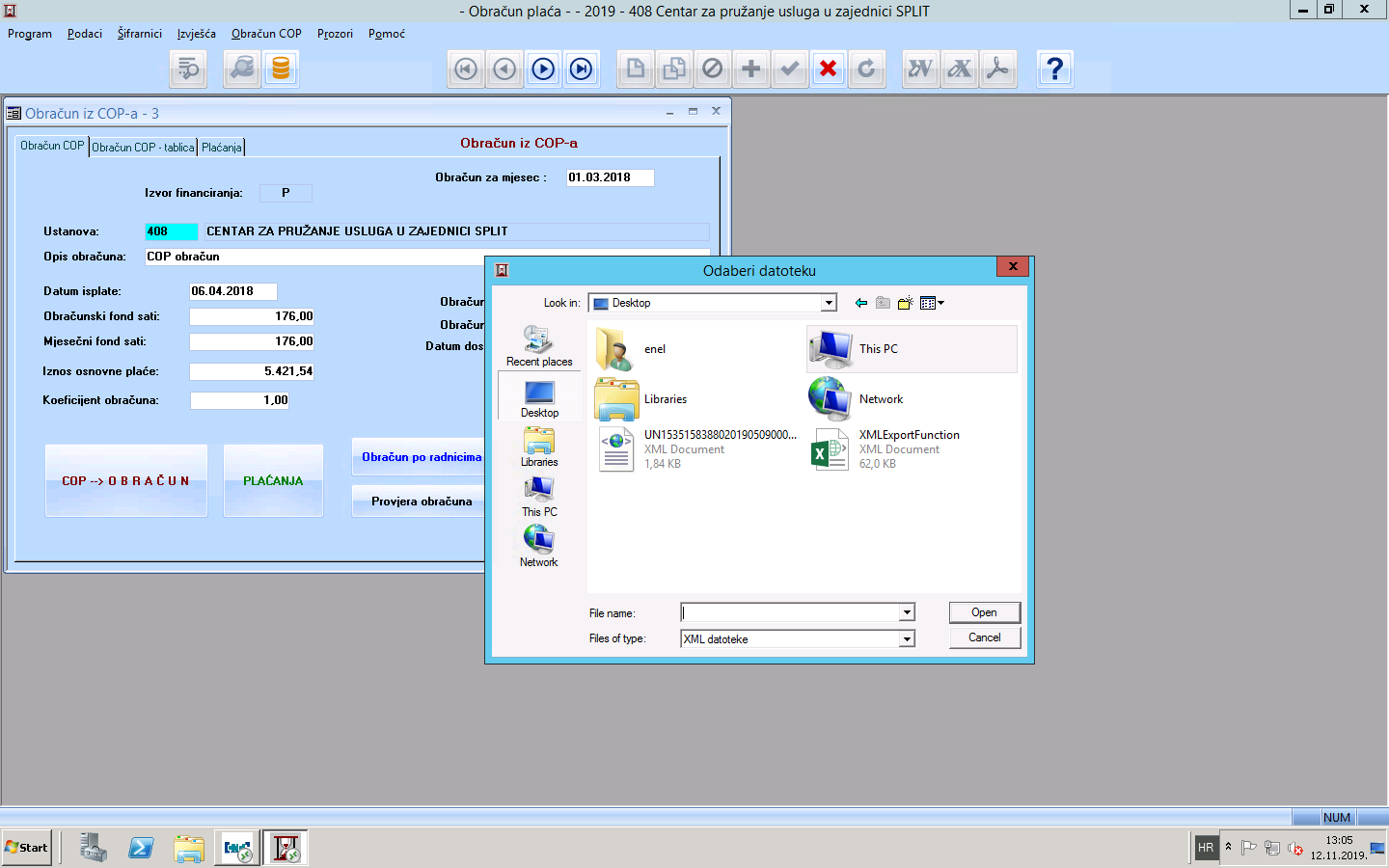 2.Obrada podataka
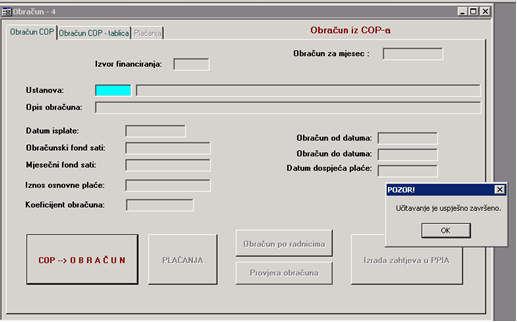 2.Obrada podataka
Opcijom Provjera obračuna uočiti ćemo da nam je popunjena samo desna strana tablice sa iznosima. Razlog za to je što još nismo izgenerirali virmane za plaćanje što se automatski napravi kada izaberemo opciju Plaćanja. Nakon izvršenja ove akcije ponovnom provjerom obračuna vidimo da su se izgenerirali svi potrebni virmani za plaćanje time što nam je obračun ispravan:
2.Obrada podataka
Provjera obračuna
Plaćanje
3.Prijenos u PPIA
3.Prijenos u PPIA
Prva radnja koju radimo
 u ovoj fazi je odabir 
Opcije Izrada 
zahtijeva u PPIA 
pri čemu nam se
 otvara dodatni 
prozor:
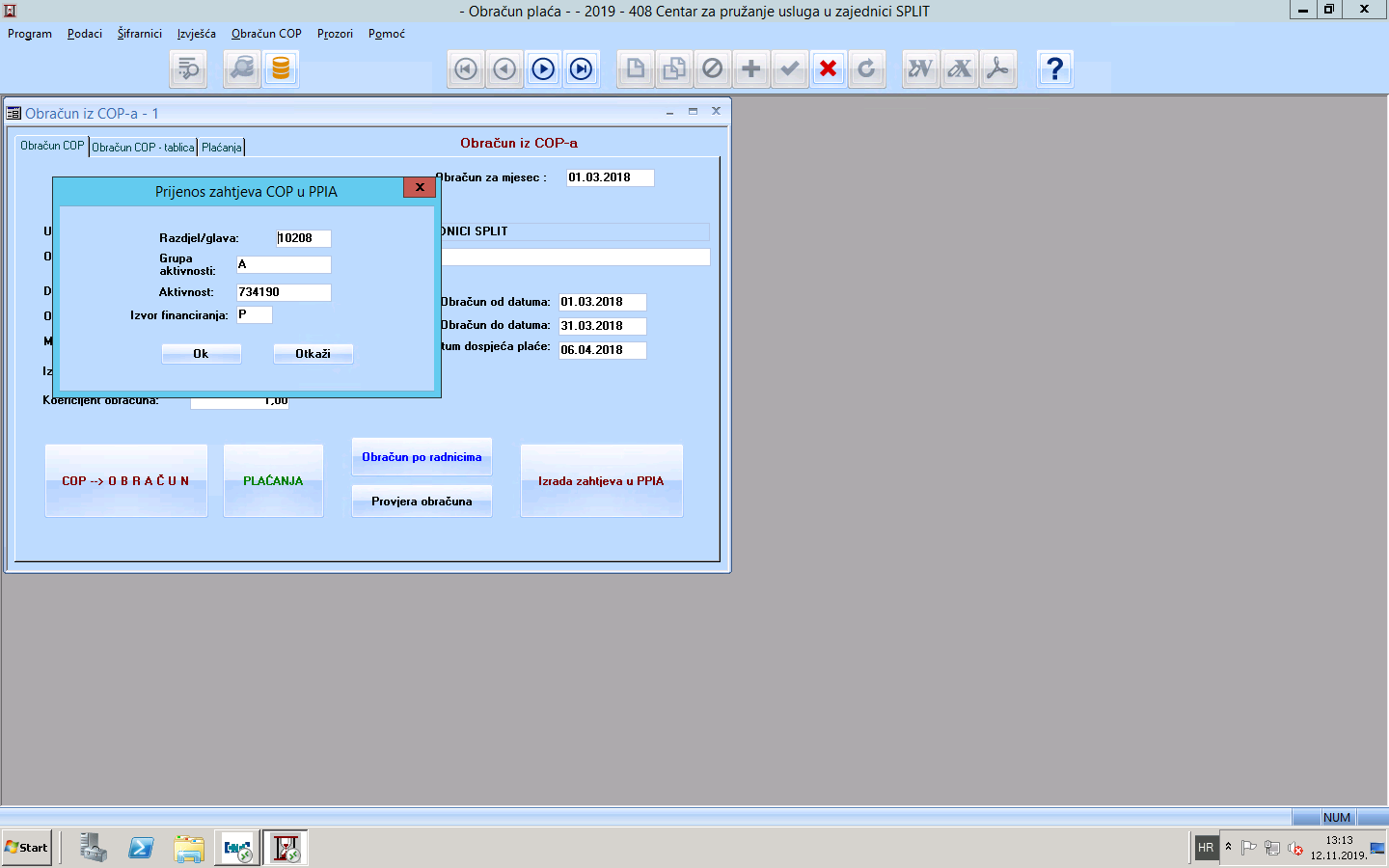 3.Prijenos u PPIA
Završeno generiranje zahtjeva u bazu PPIA
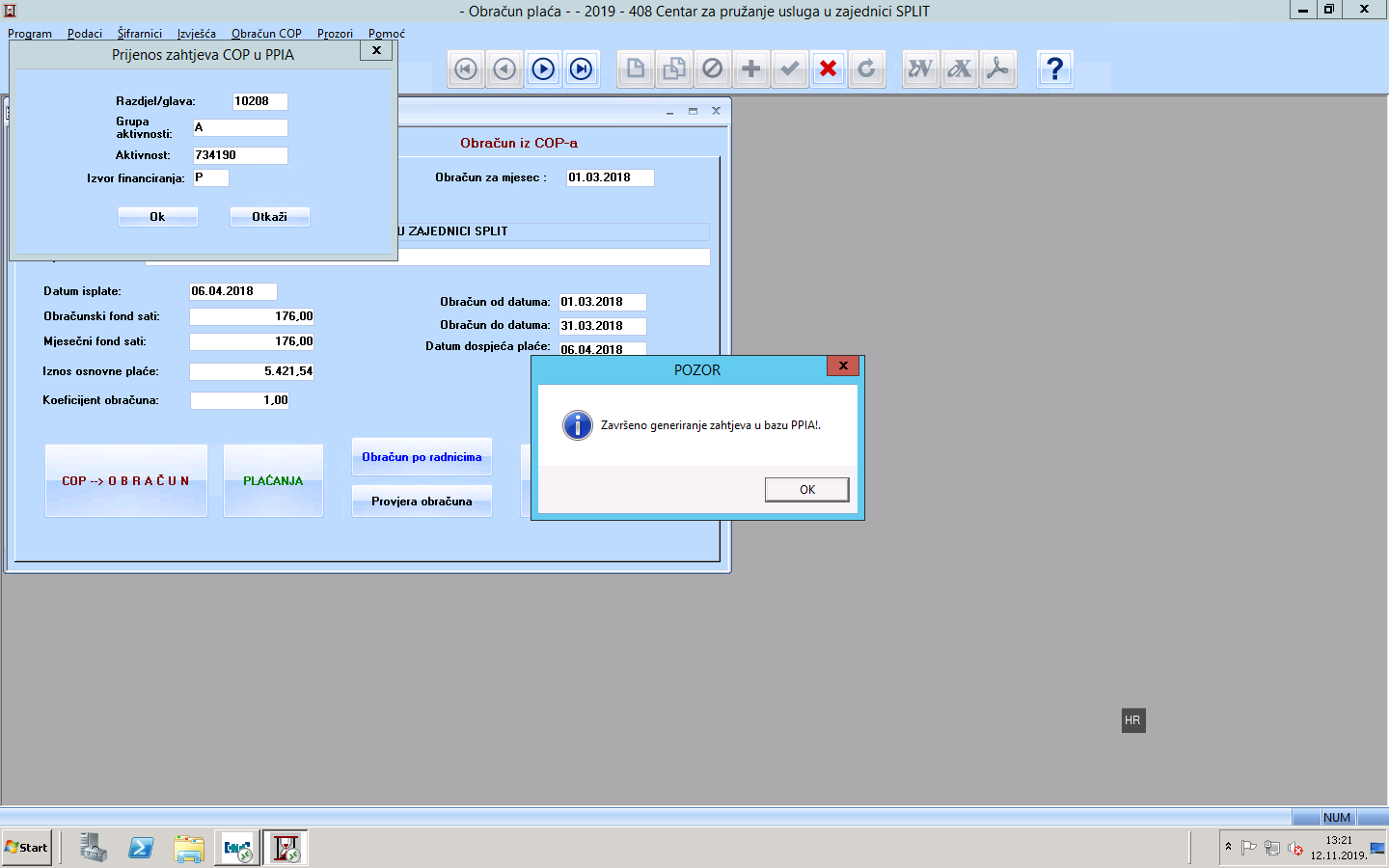 3.Prijenos u PPIA
Prelazimo u aplikaciju PPIA
3.Prijenos u PPIA
U tablici Zahtjev-Dokument za plaćanje vidljiv je naš zahtjev
3.Prijenos u PPIA
COP          PROFI
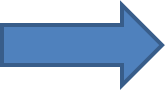 TIPR
ODOBRENJE
FINANCIJSKO